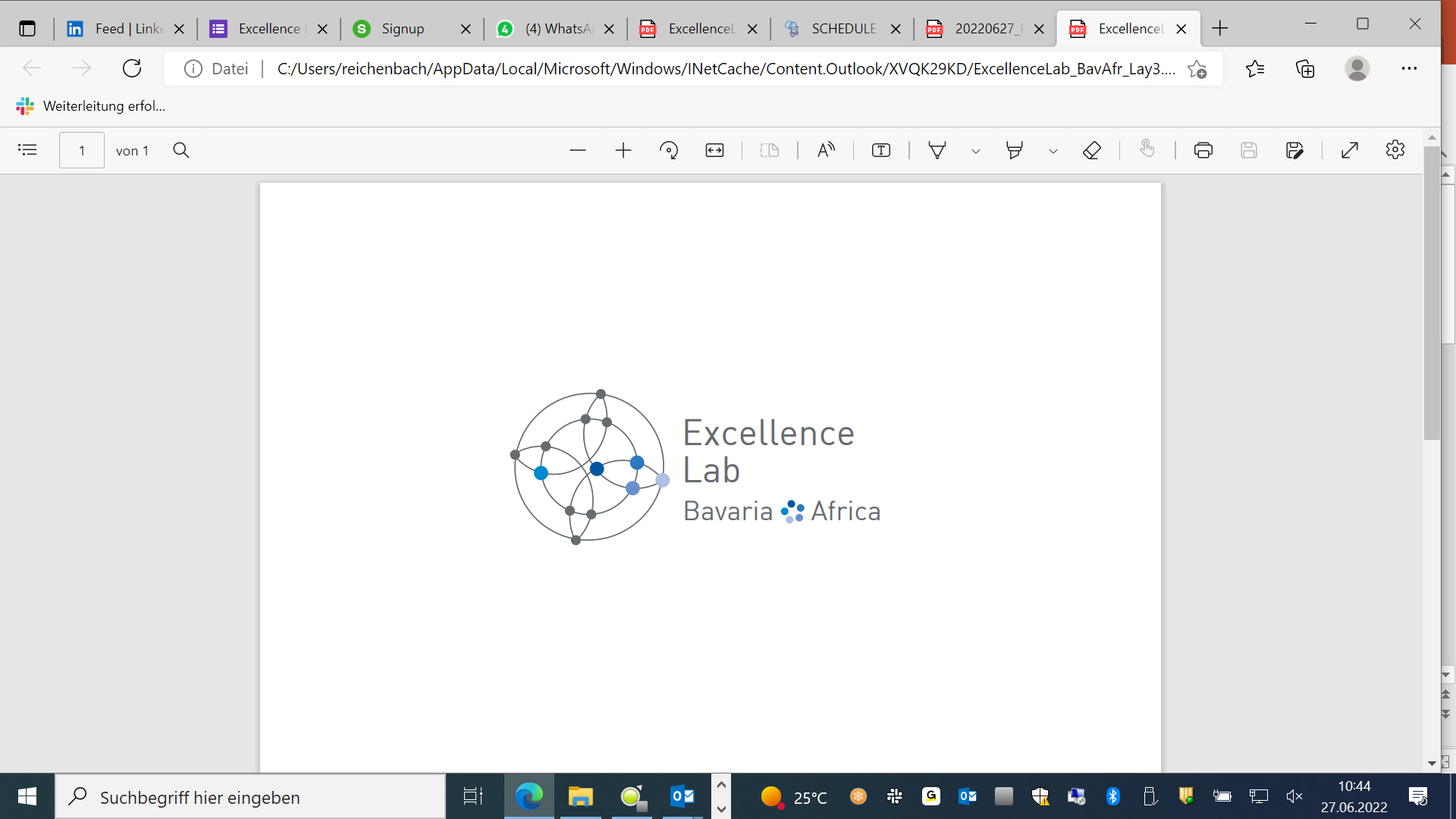 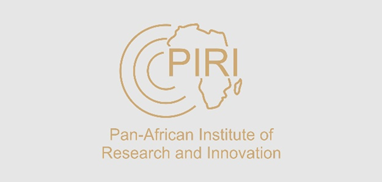 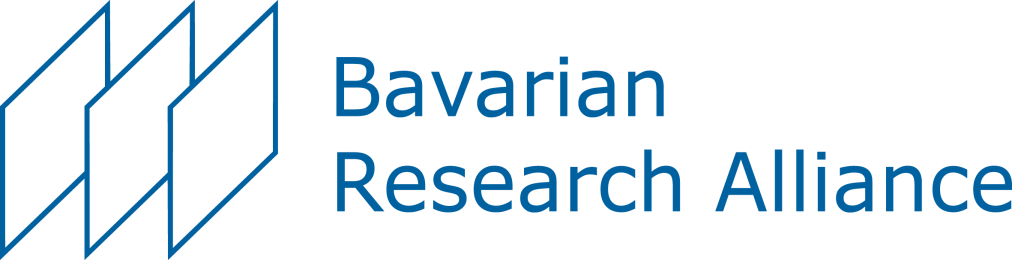 1. Introduction to Institution
Name of Institution:
Country:
Research Focus:
Existing Partnerships:
Please use this slide for an introduction of your institution.
Logo
Contact
Name:

Institution:
Phone:
Mail:
Homepage:
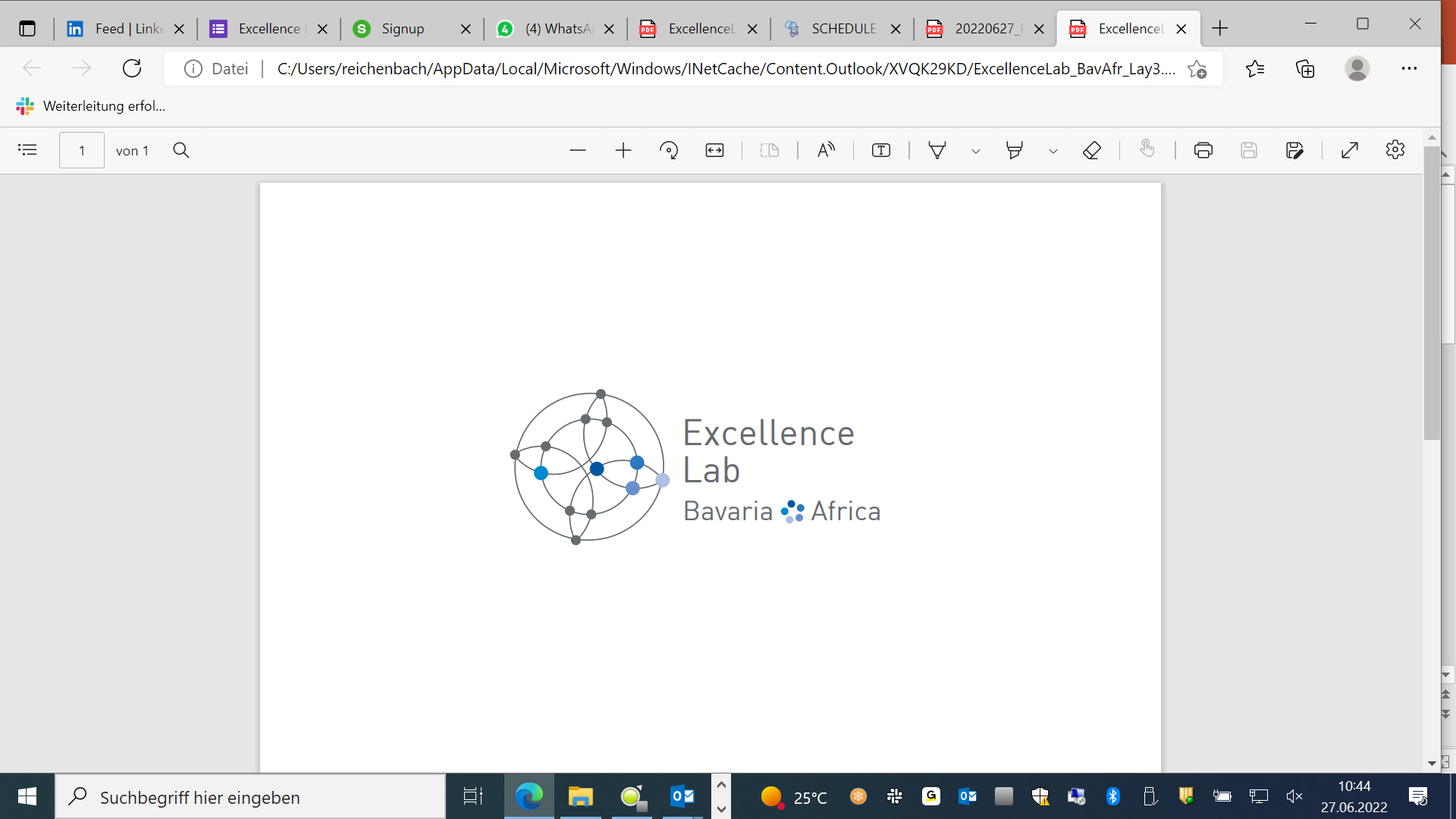 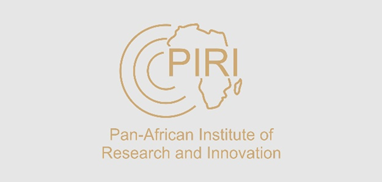 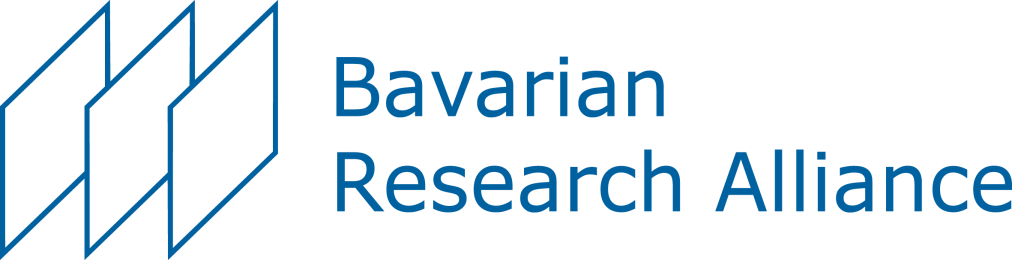 2. Presentation of project, project idea or a research focus
Please include:

Objective of the project or project idea/ research focus
Impact of the project or project idea/ research activities
Implementation of the projet or project idea/ research methodology

Please use minimum 1 slide and maximum 3 slides for this part of the presentation.